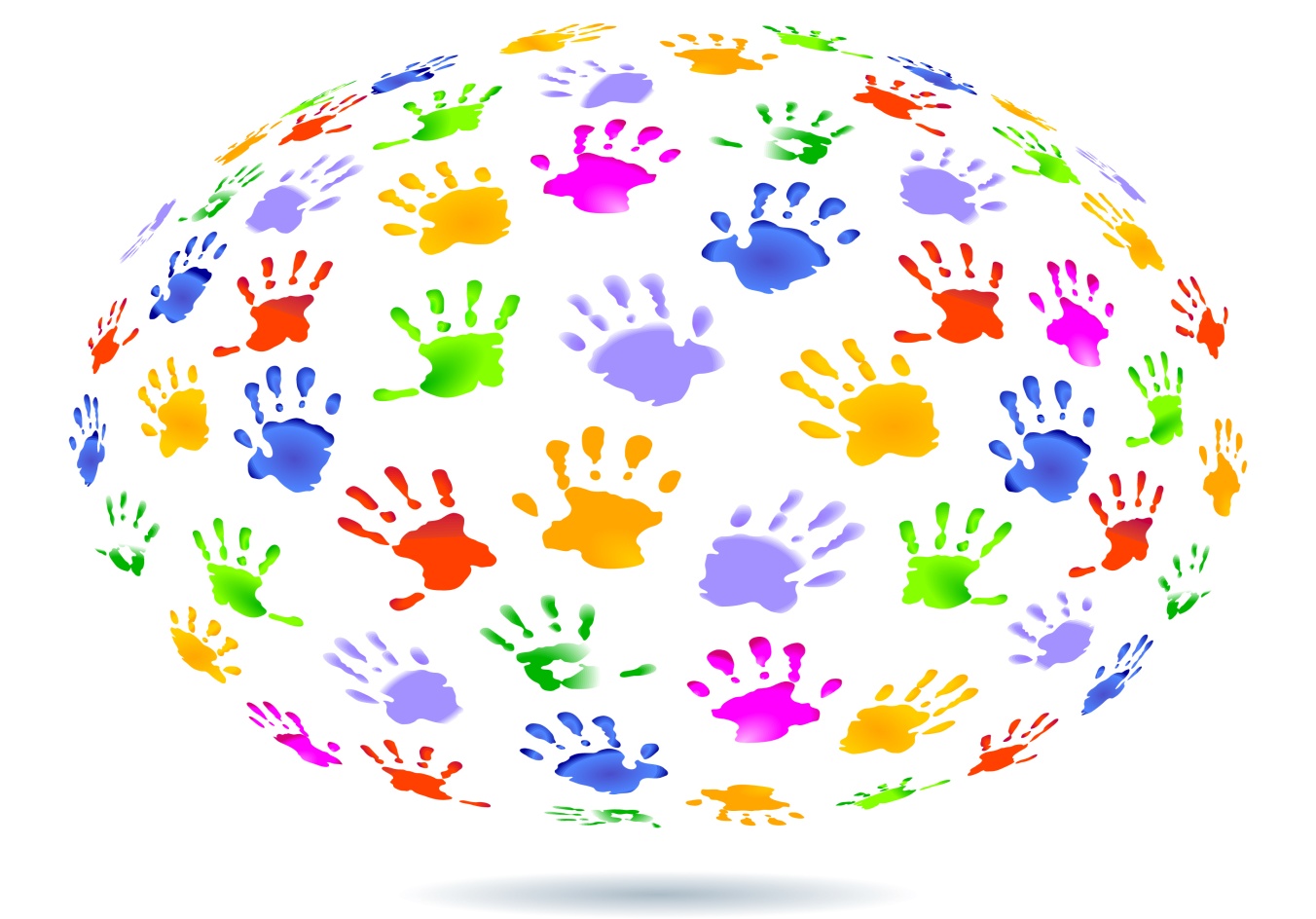 PBIS
Genesis Promise Academy
By Dr. Philip Hickman
Discuss in triad groups
What are the issues faced in the area of Equity and Diversity in today's schools?
What ways have you tried to address Equity or diversity or both?
Definitions
Equity
Diversity
Equality is ensuring individuals or groups of individuals are treated fairly and equally and no less favorably, specific to their needs, including areas of race, gender, disability, religion or belief, sexual orientation and age.
Diversity aims to recognize, respect and value people’s differences to contribute and realize their full potential by promoting an inclusive culture for all.
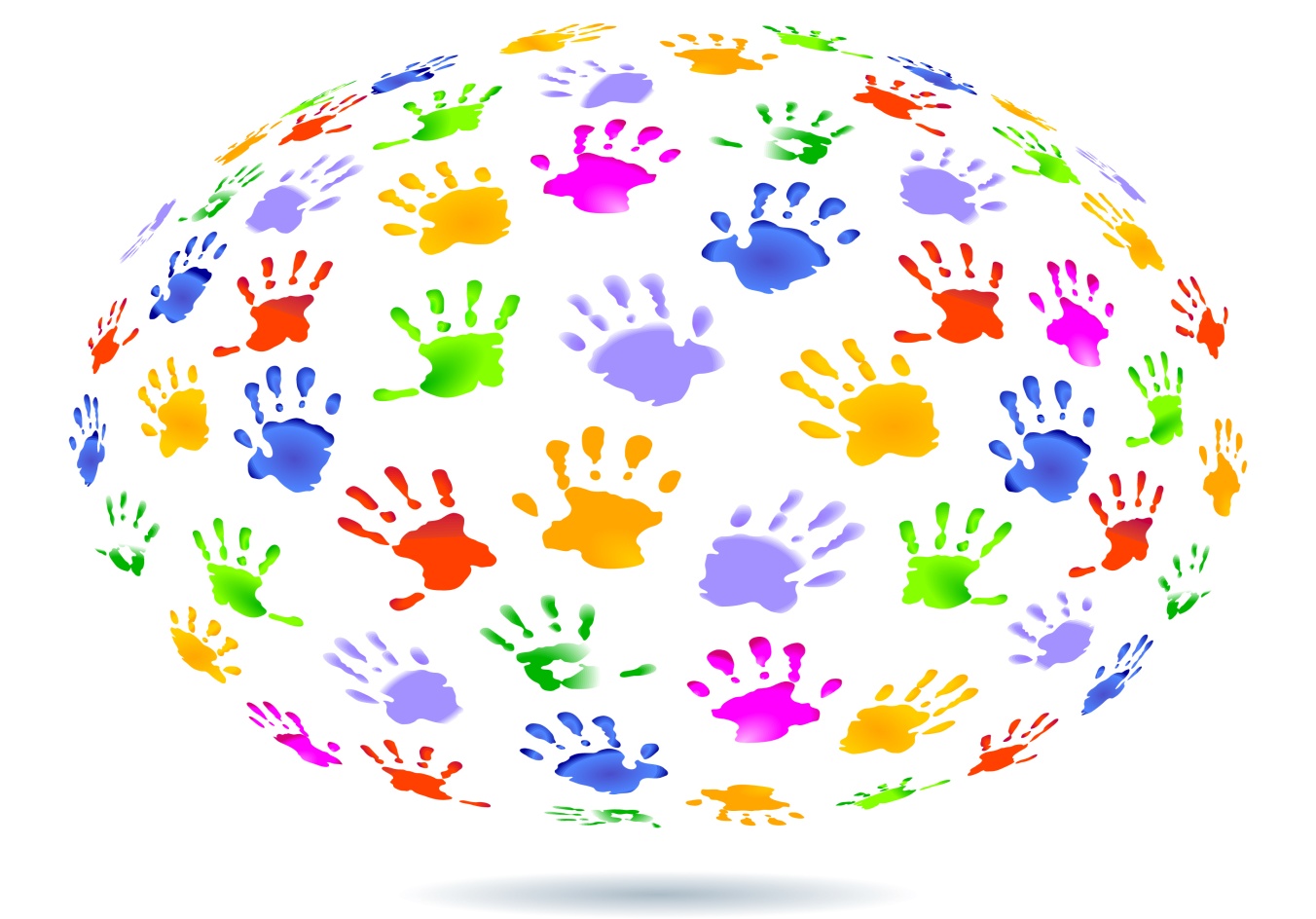 promote equality and diversity
We can promote equality and diversity by:
treating all students fairly
creating an inclusive culture for all students
ensuring equal access to opportunities to enable students to fully participate in the learning process
enabling all students to develop to their full potential
equipping staff and students with the skills to challenge inequality and discrimination in their work/study environment
making certain that any learning materials do not discriminate against any individuals or groups
ensuring sure policies, procedures and processes don't discriminate
WAR STORIES
High Impact Centers
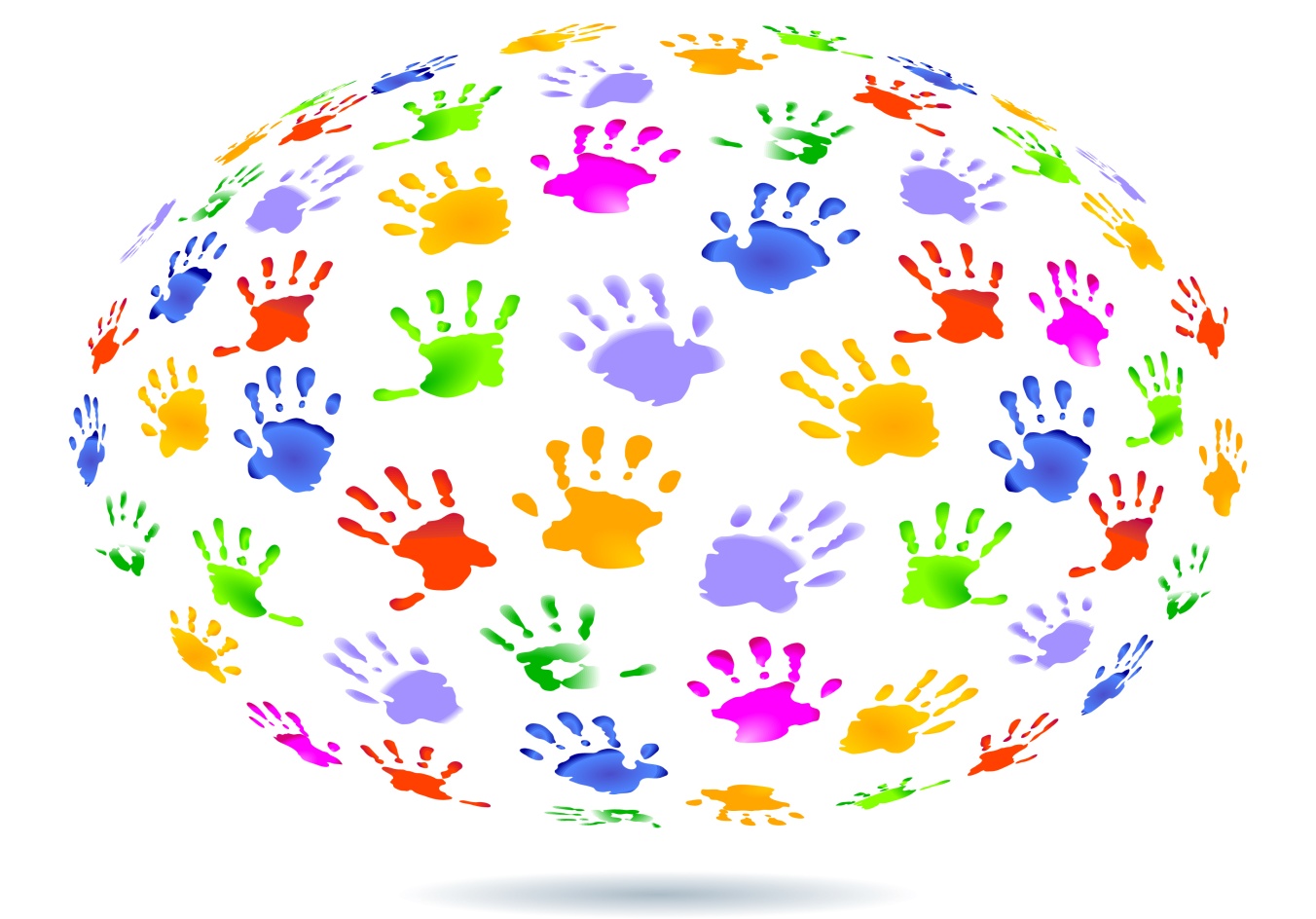 1.  Three to four work stations per 20 students.
2. All high impact centers will require there to be some form of student feedback and progress monitoring for each student. (Rigor is not hard)
3. All centers  must have posted lesson/learning objectives that the student is able to understand.
4. A high impact center has each group of students assigned some  type of  role or responsibility.
5. High impact centers are differentiated with a level of progressive difficulty
PBIS/Academic Response to Intervention
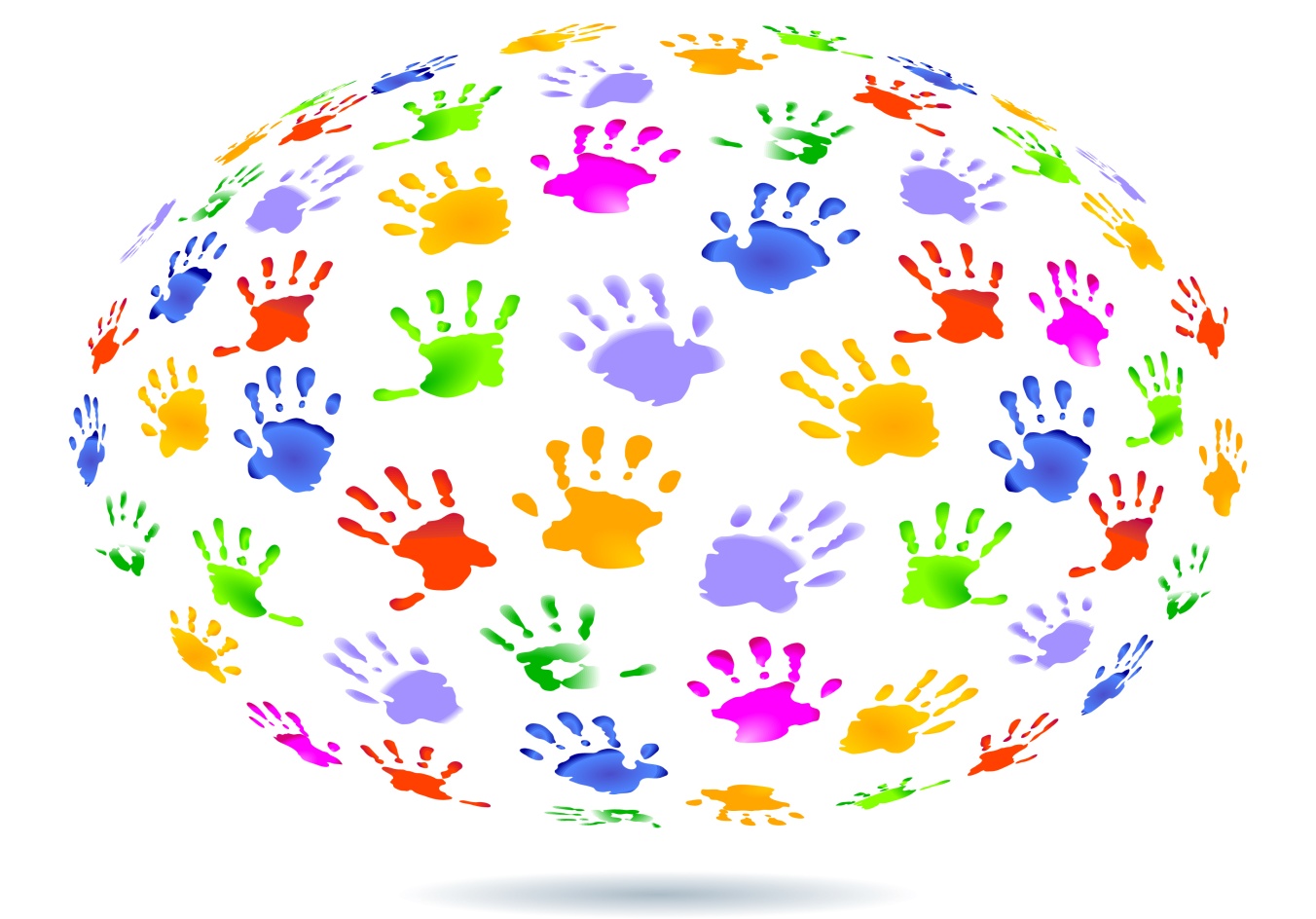 It is important that the core curriculum is not manipulated.
Core curriculum aligned to grade level expectations
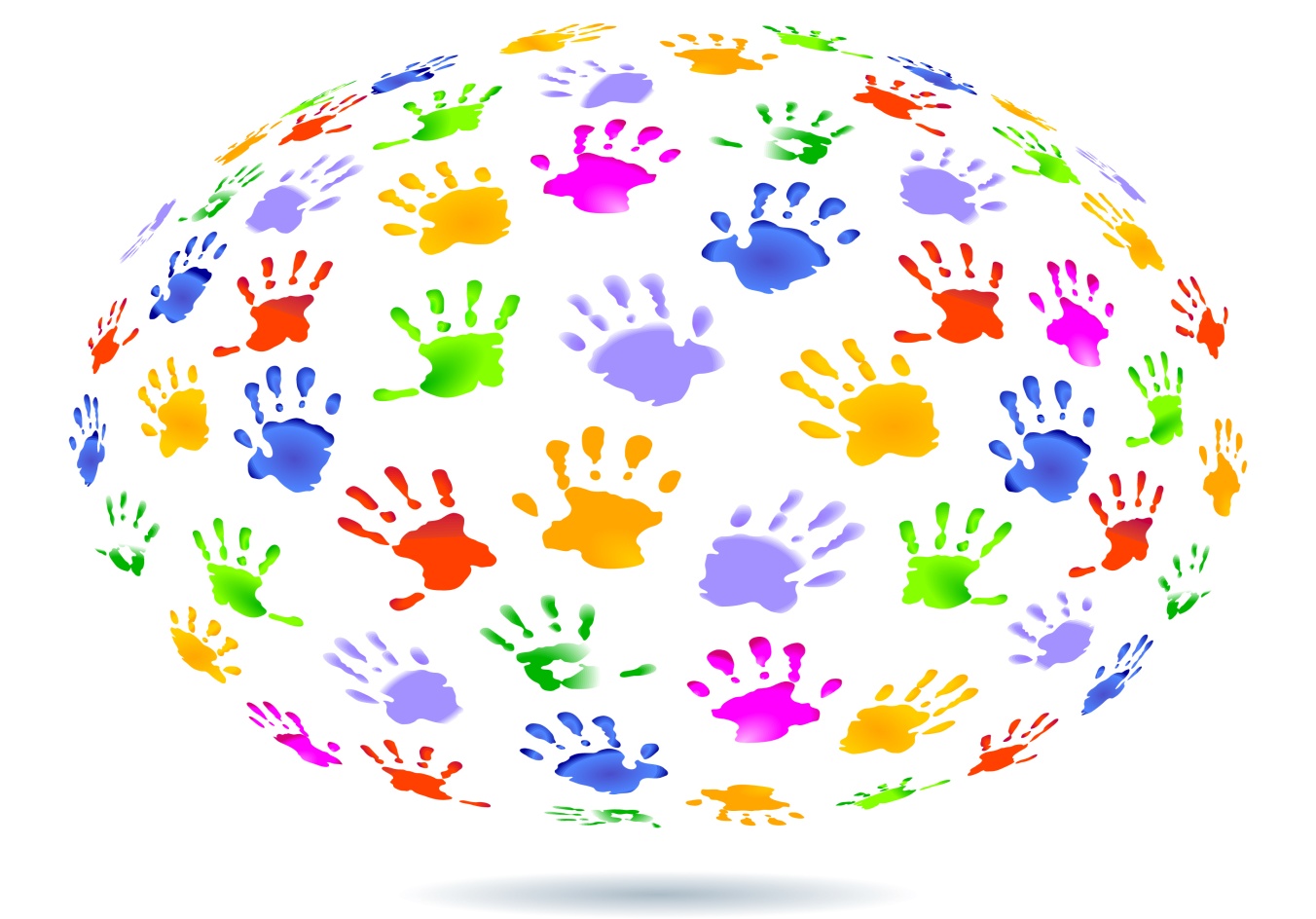 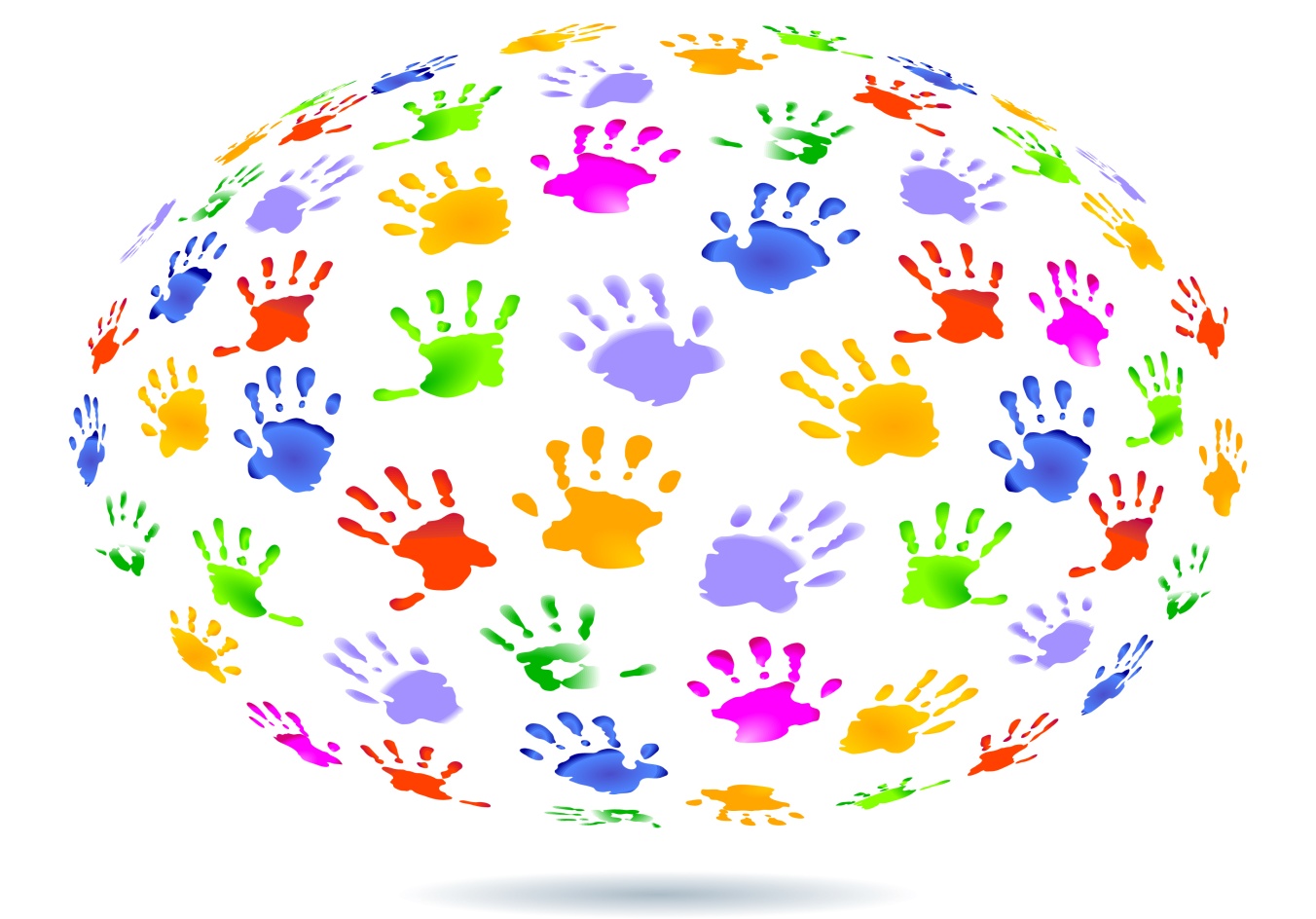 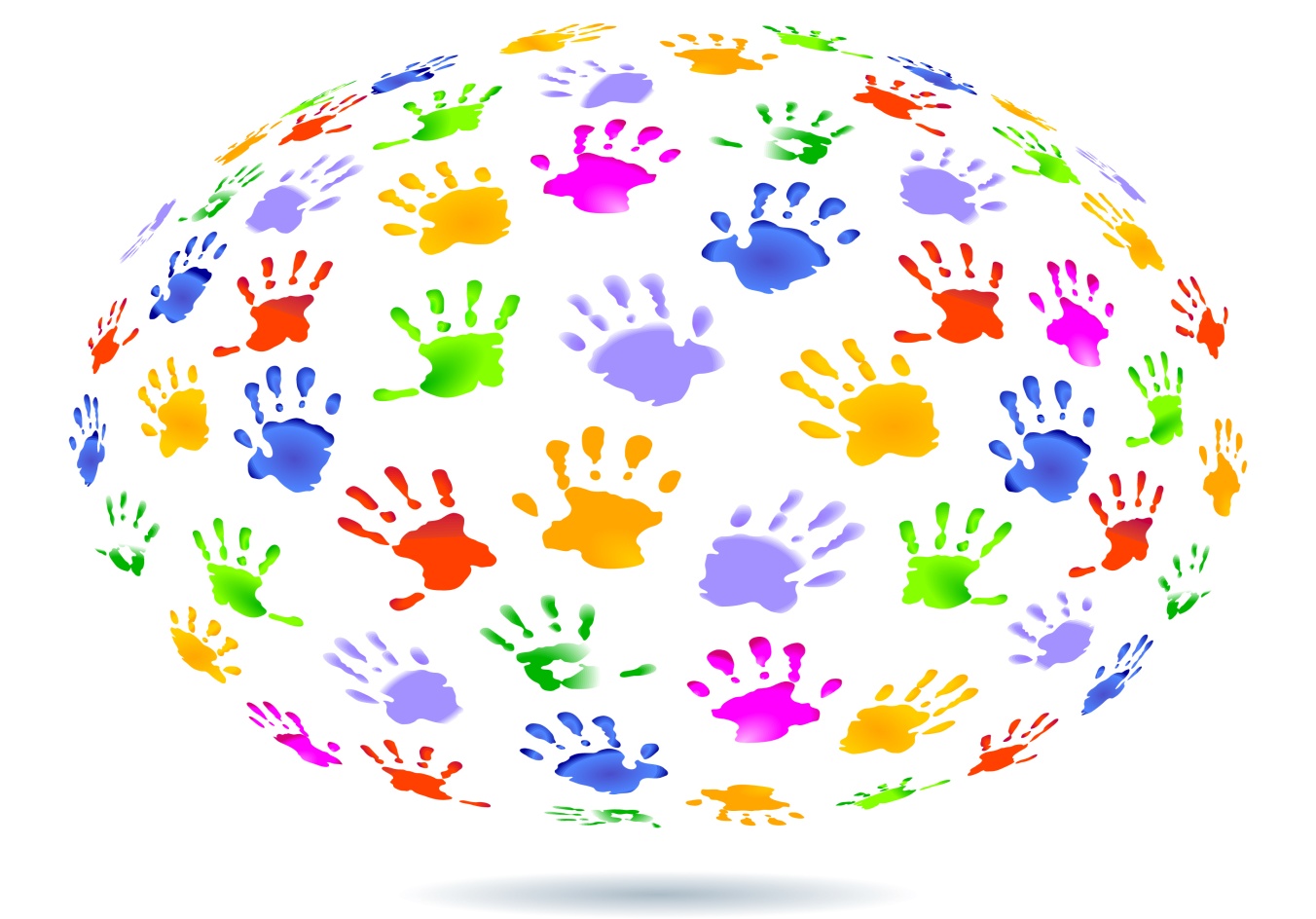 Common Assessments
Common Assessments are to ensure a proper and appropriate view of the performance of your students and to make modifications both within a classroom and also school wide
Technology and Technology-based Interventionsand Skill based differentiated tutoring
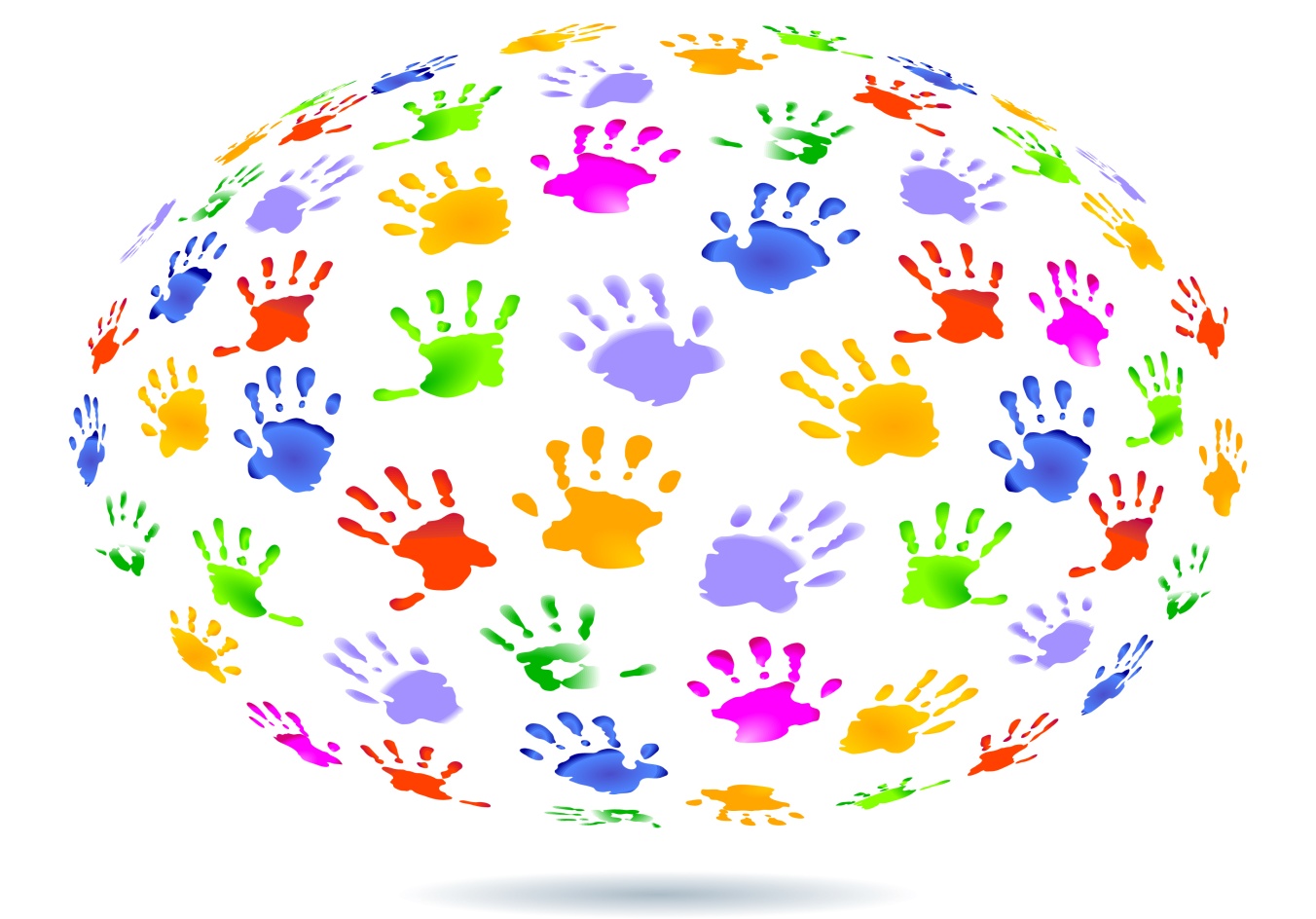 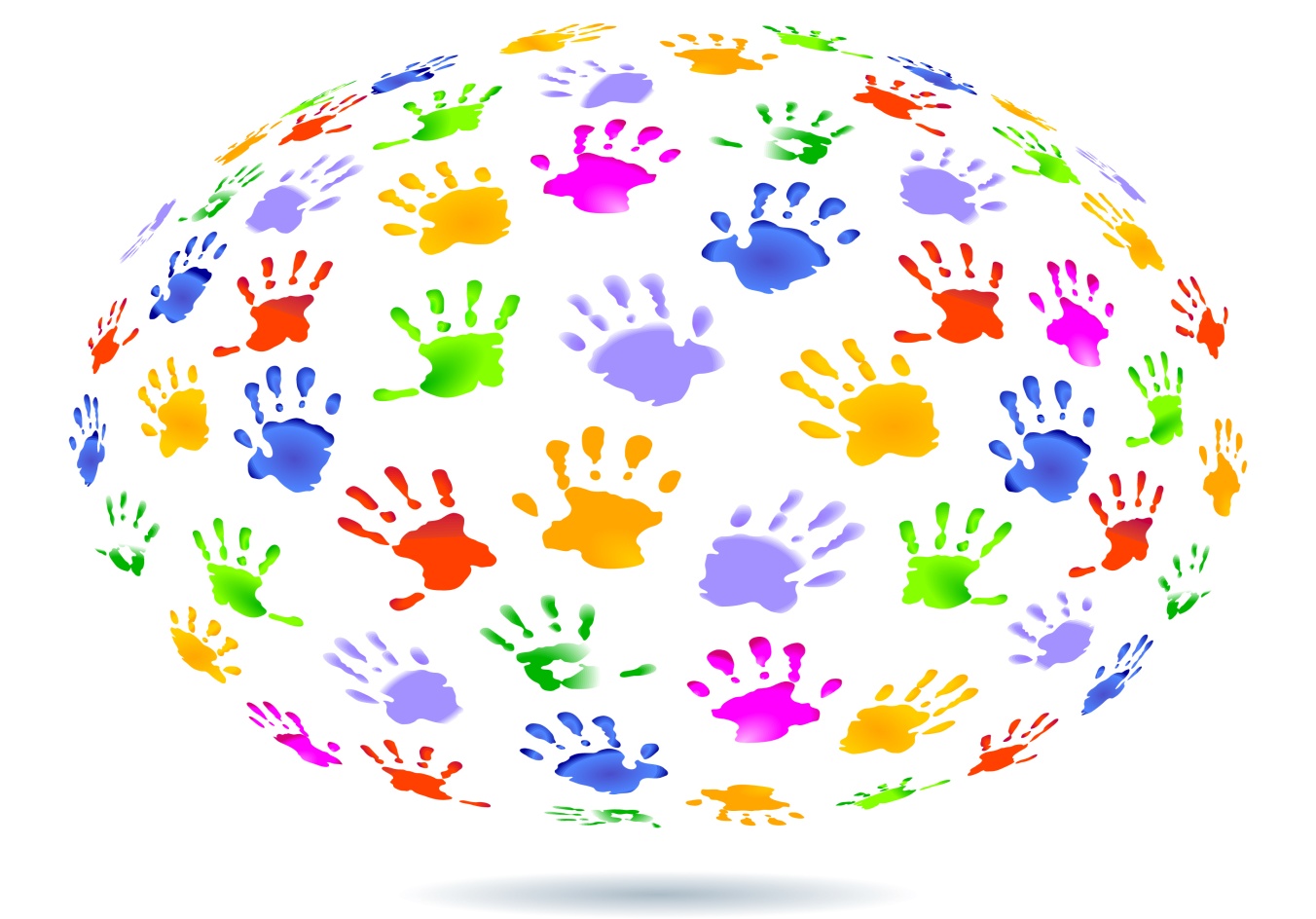 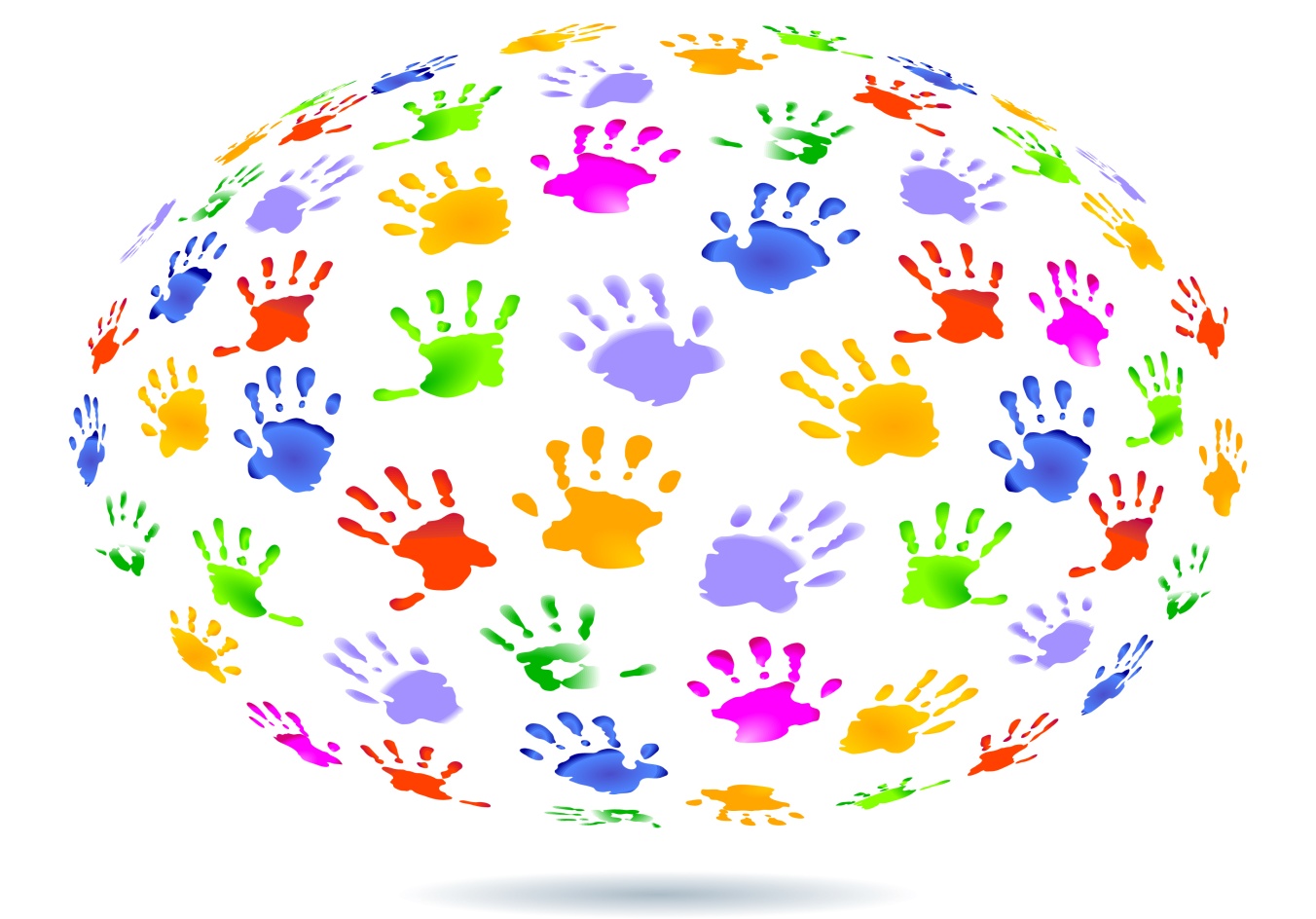 Skill based differentiated tutoring
Adaptive assessments
Study island technology-based student learning and practice
M.A.P. folders goal setting and student progress monitoring
Morning mood
Explicit phonics instruction
Positive behavior support system
Incorporate behavior instruction into the curriculum
Professional learning community model
Direct teacher growth mindset
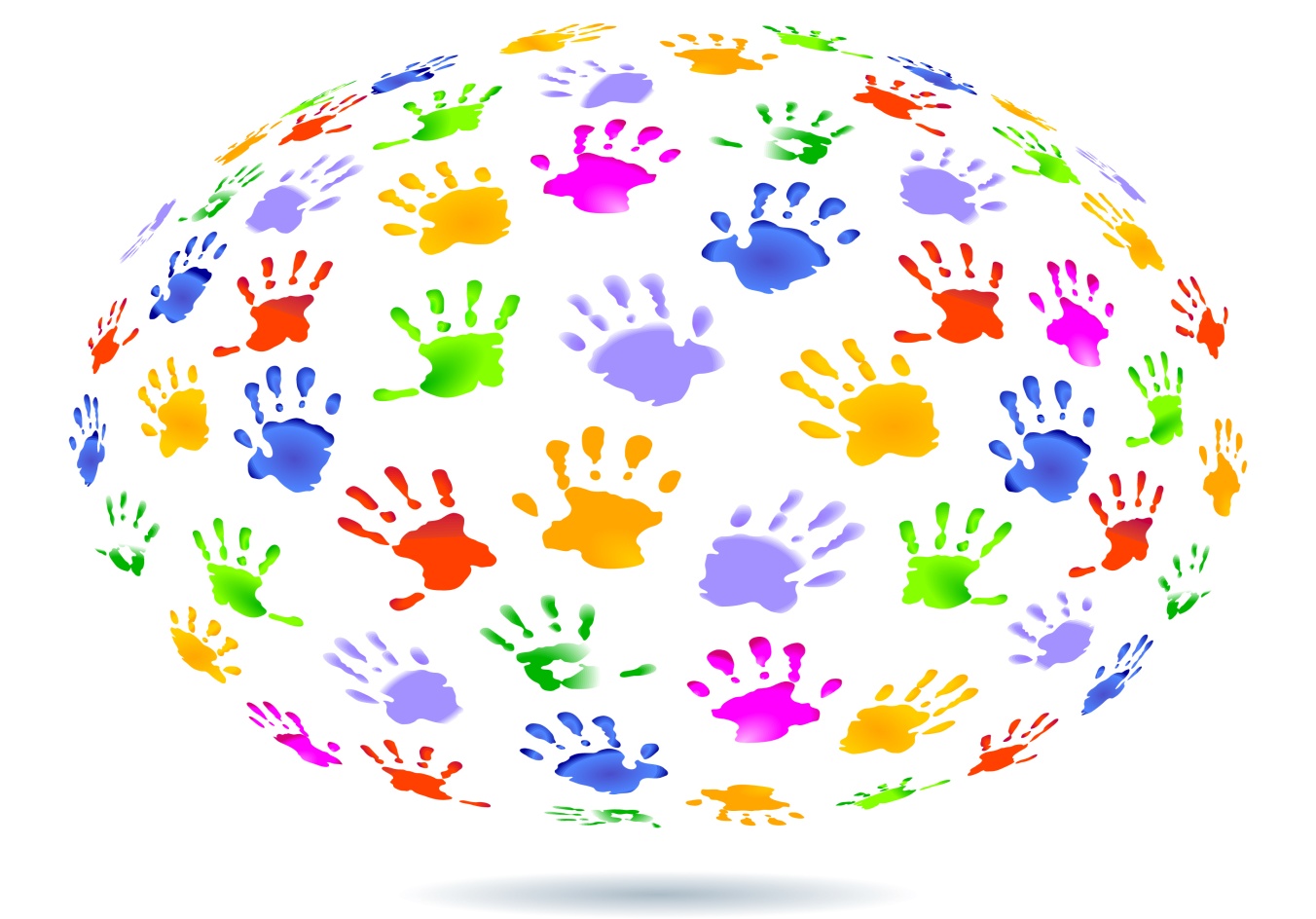 a term to mean that students’ behaviors in low social economic schools are motivated through heighten or hypersensitive emotions and not through rational logical prediction or framework
E-Motives
4 Rs
Respect

Responsibility
Responsiveness

Resourcefulness
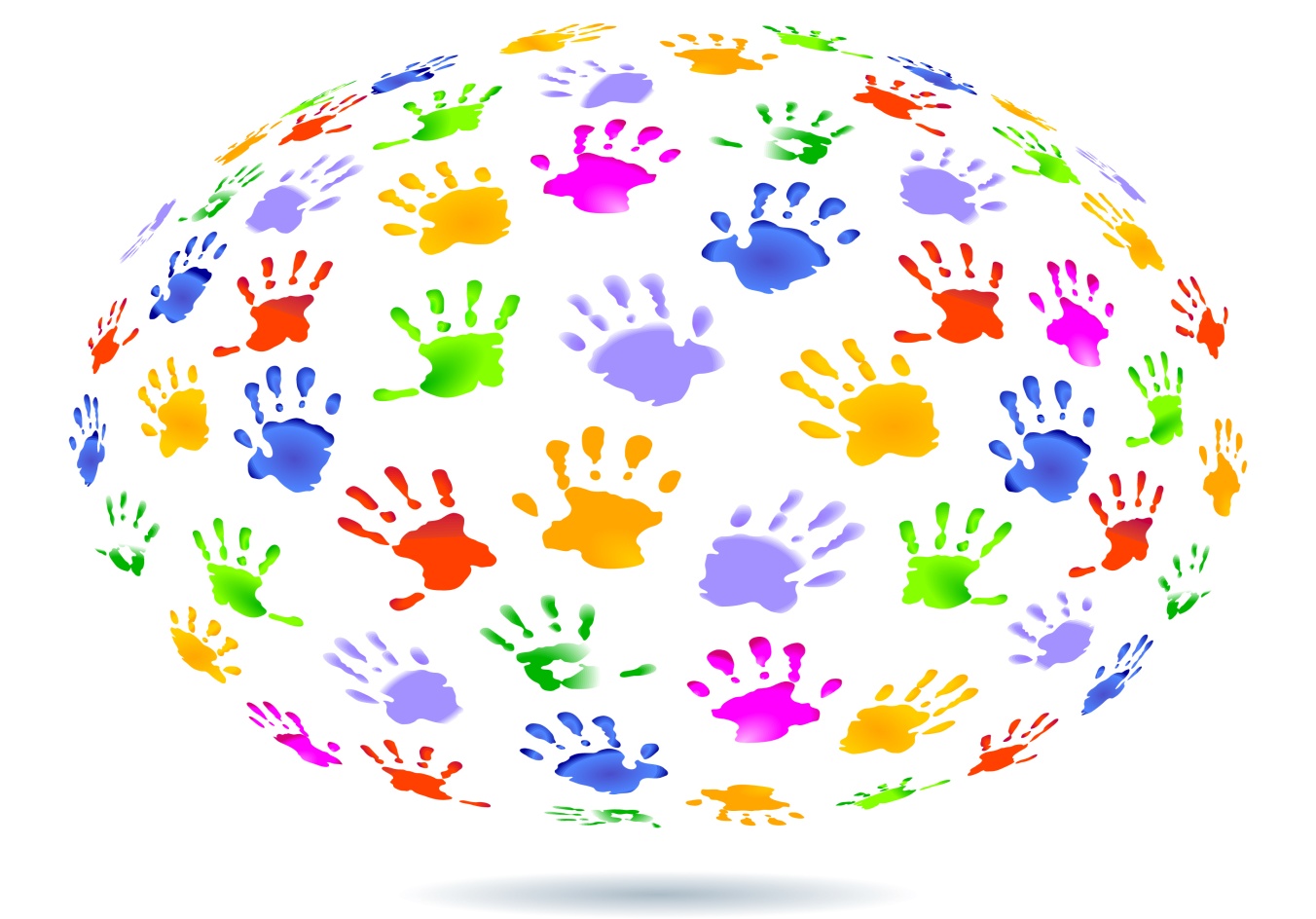 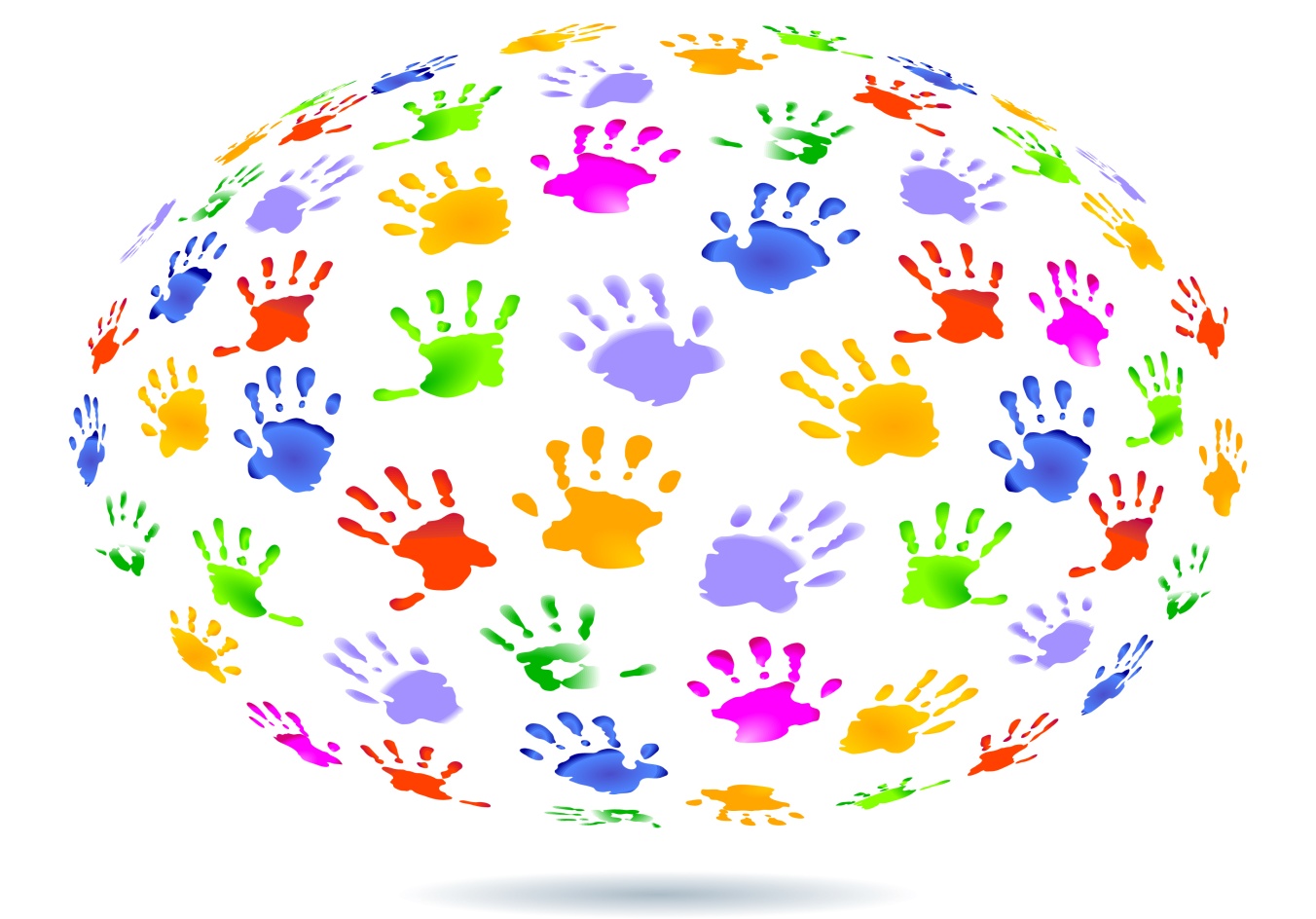 Replacement Behavior 

No Suspensions 

Large Counseling Support

Built into discipline system

Development of self worth
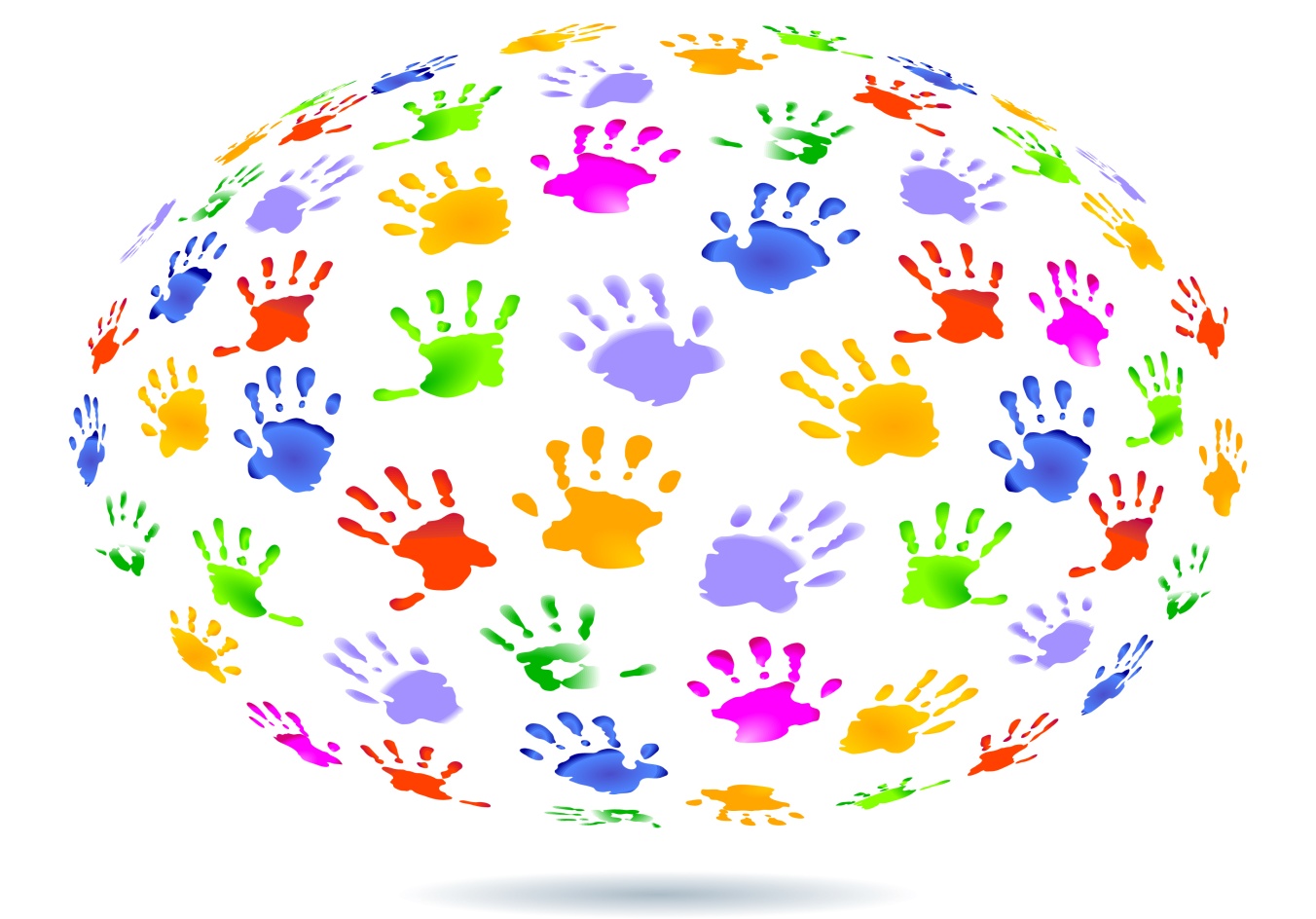 5 positive for every one negative


Encouragement instead of praise
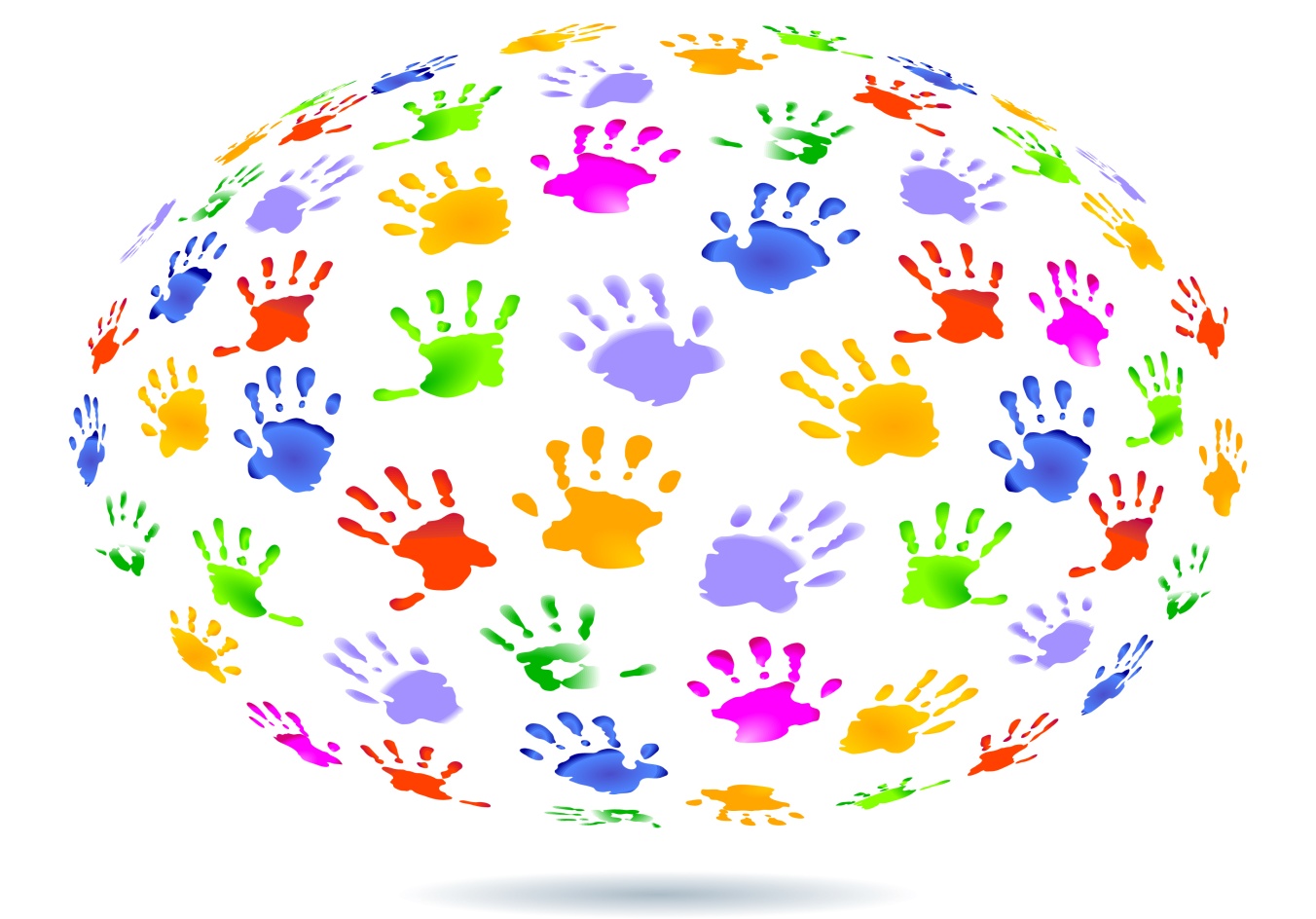 Thank You
The End